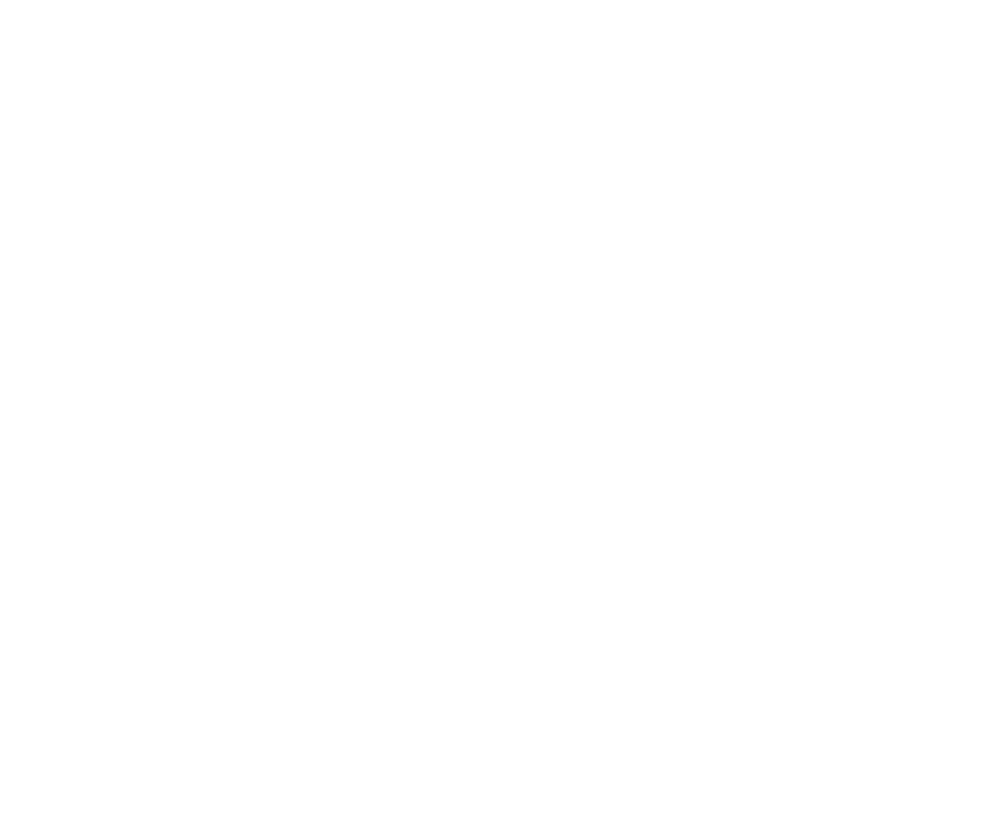 Slide Deck 1: Government and Democracy
Discussion
Why do we have government?


What is the role of government?
The role of government
Governments manage the land, resources and people living within its borders.
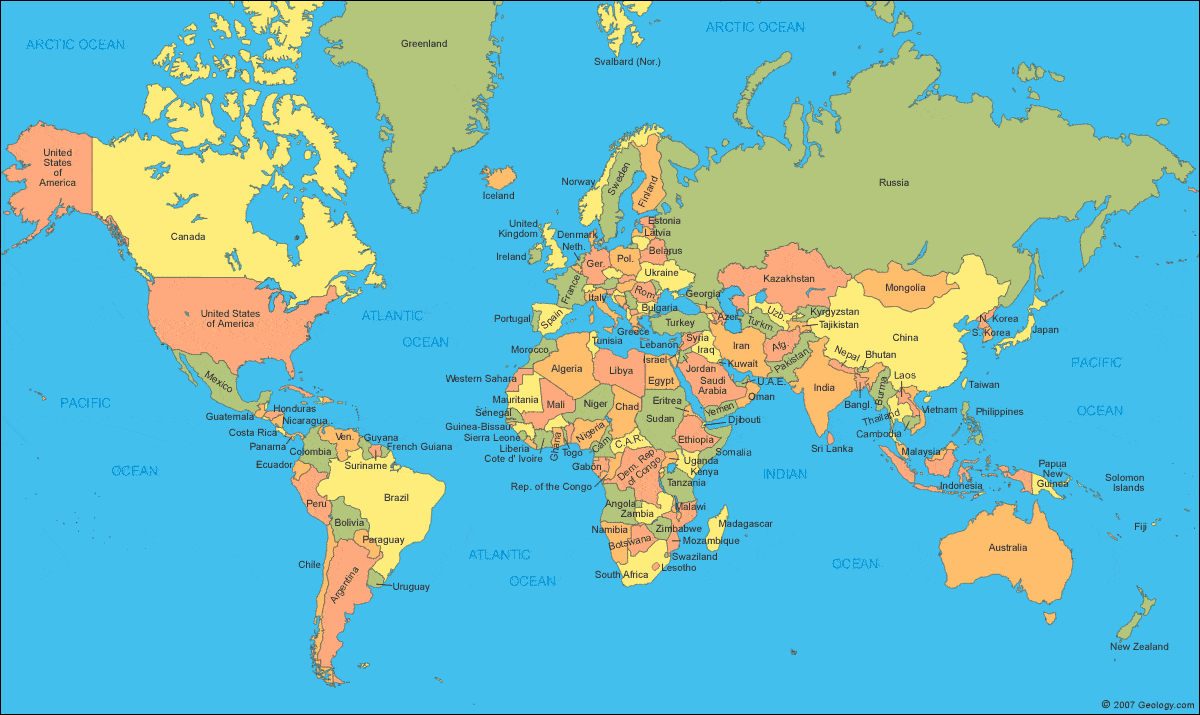 The role of government
Create and enforce laws

Provide programs and services

Make decisions on behalf of the people
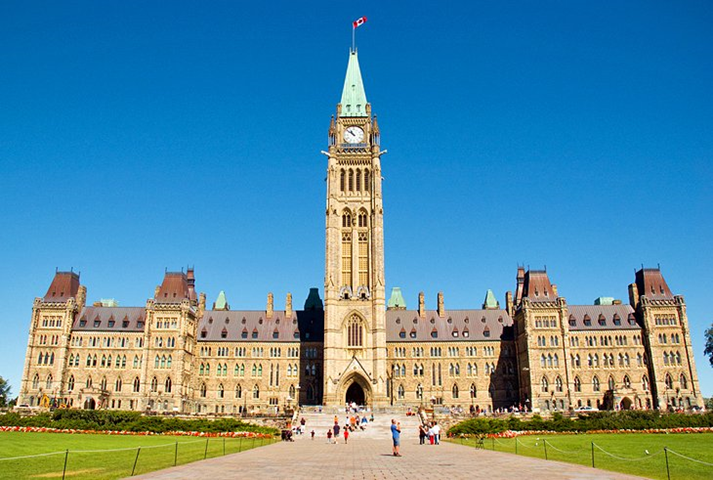 Discussion
What types of services does the government provide?

What would happen if there were no government responsible for creating laws and ensuring order in society?
Anarchy
A country with no functioning government 
The country may be at war or experiencing civil unrest
Laws are not upheld and there is civil disobedience
No one is in charge
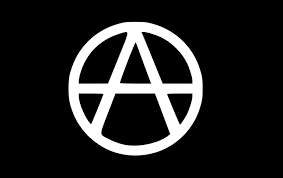 Different types of government
Governments from around the world differ from one another. 

They can be compared in the following ways:

Who has power?
Are leaders chosen by the people?
Who has access to power?
What rights do individuals have?
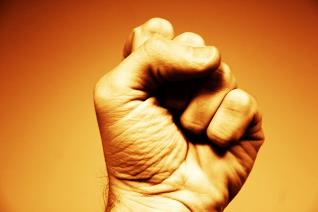 Discussion
Do you know an example 
of a type of government?
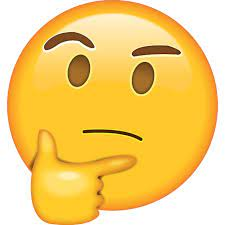 Dictatorship
One person has all the power (called a dictator)
The dictator often takes control without permission of the people (not chosen by the people)
All decisions are made by the dictator
Citizens do not have access to power; they cannot run for political office or become a government official
Limited rights and freedoms for citizens
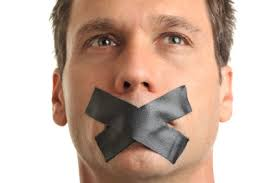 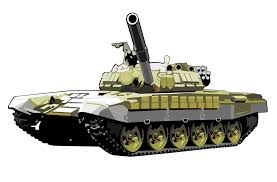 Oligarchy
A small group of people has all the power 
They make all the decisions and usually in    ways that benefit them personally
This group could have power because of             ties to: royalty, wealth, family or the military 
Citizens do not have access to power;          they cannot run for political office or        become a government official
Limited rights and freedoms for citizens
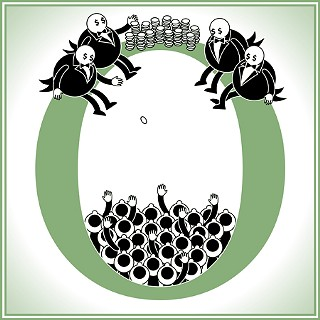 Democracy
Power is shared by all – “government by the people”
Citizens have a say in their government by electing politicians to make decisions on their behalf
Citizens can also choose to run for political office or compete for the job of an elected official (they have access to power)
Citizens have many rights. Individual rights and freedoms are protected such as freedom of speech, religion and assembly, free and fair elections
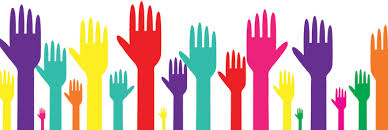 Discussion
Would you prefer to live in a democracy, oligarchy or dictatorship? 

Why?
Monarchy
A monarch (king or queen) or royal family holds political power that is inherited and usually lasts until death
A monarchy can be a democracy or dictatorship
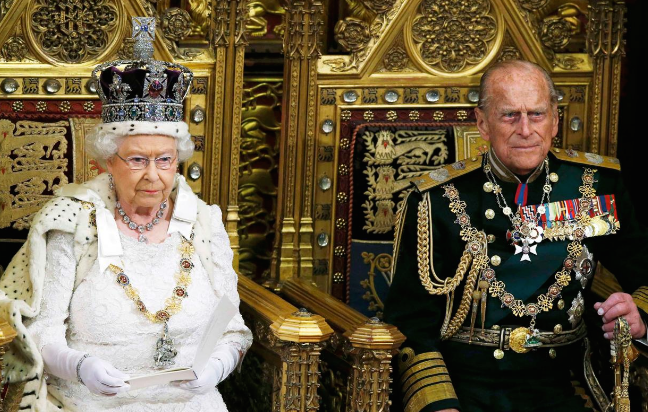 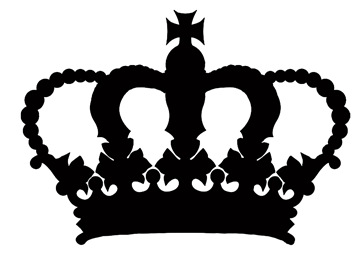 Constitutional Monarchy
A monarch (king or queen) or royal family shares power with a constitutionally elected government (DEMOCRACY)
The monarch can be the head of state or a ceremonial leader
Citizens elect politicians to make decisions on their behalf
Citizens can also choose to run for political office or compete for the job of an elected official (they have access to power)
Many rights. Individual rights and freedoms are protected such as freedom of speech, religion and assembly, free and fair elections